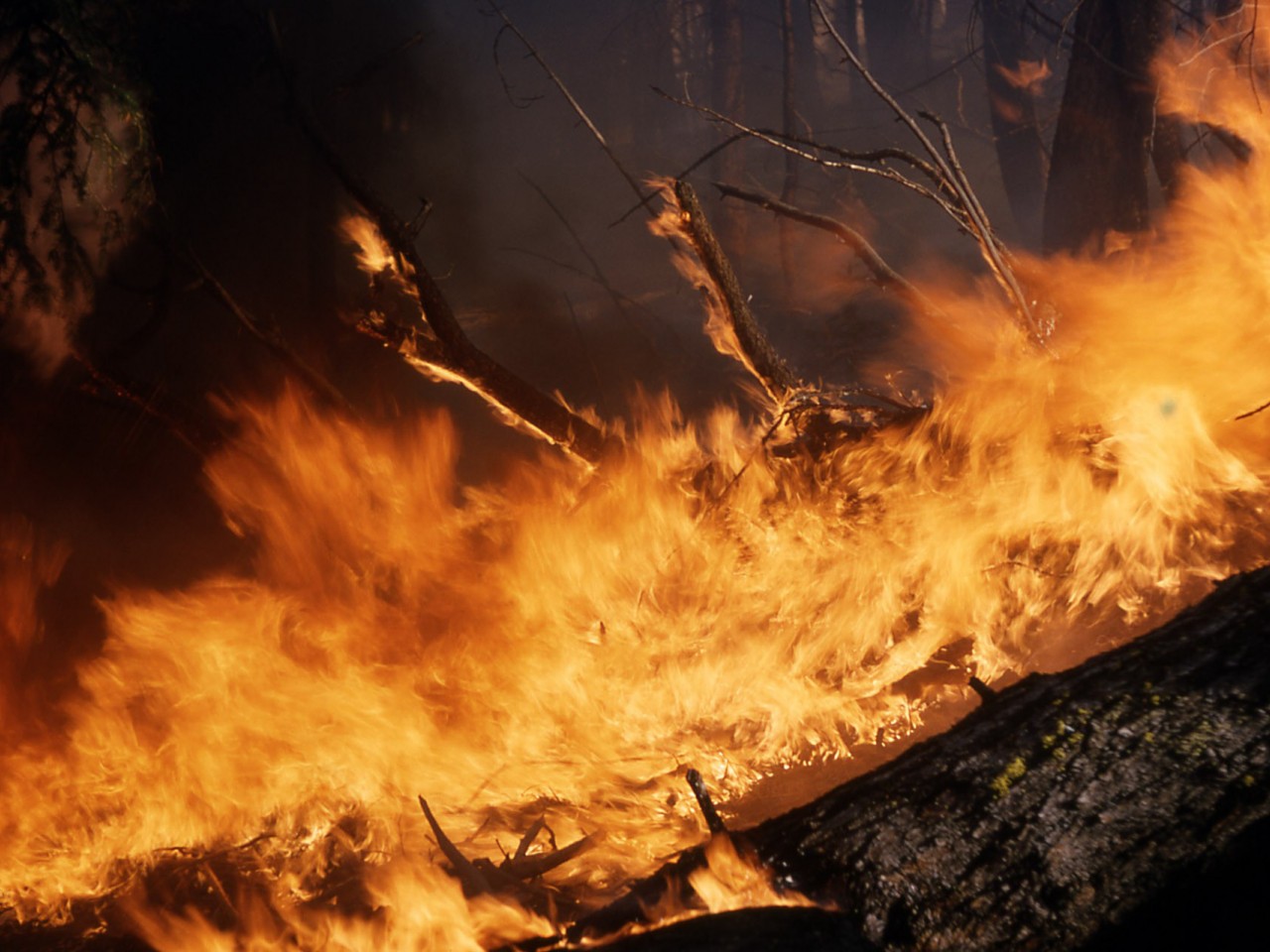 Лесные пожары
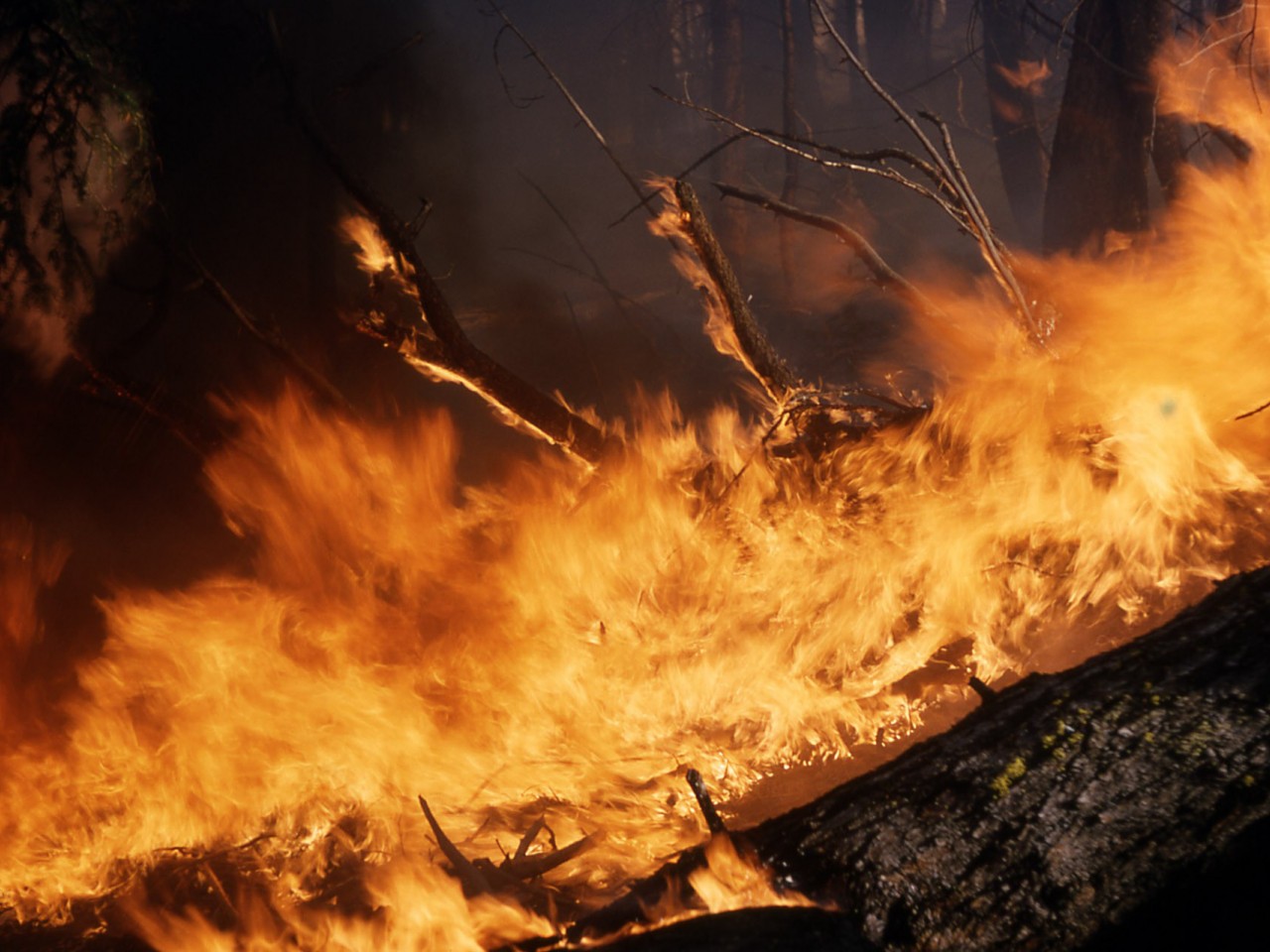 Причины лесных пожаров:
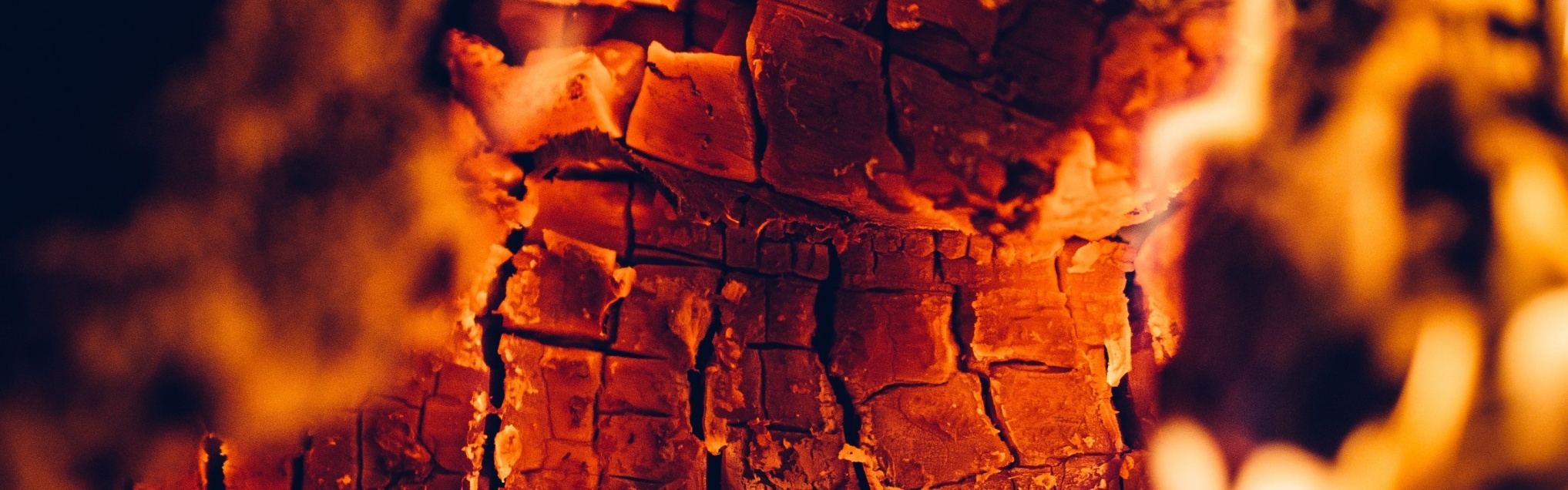 Удар молнии;
Сжигание мусора;
Безответственное поведение людей ─ 90-97%.
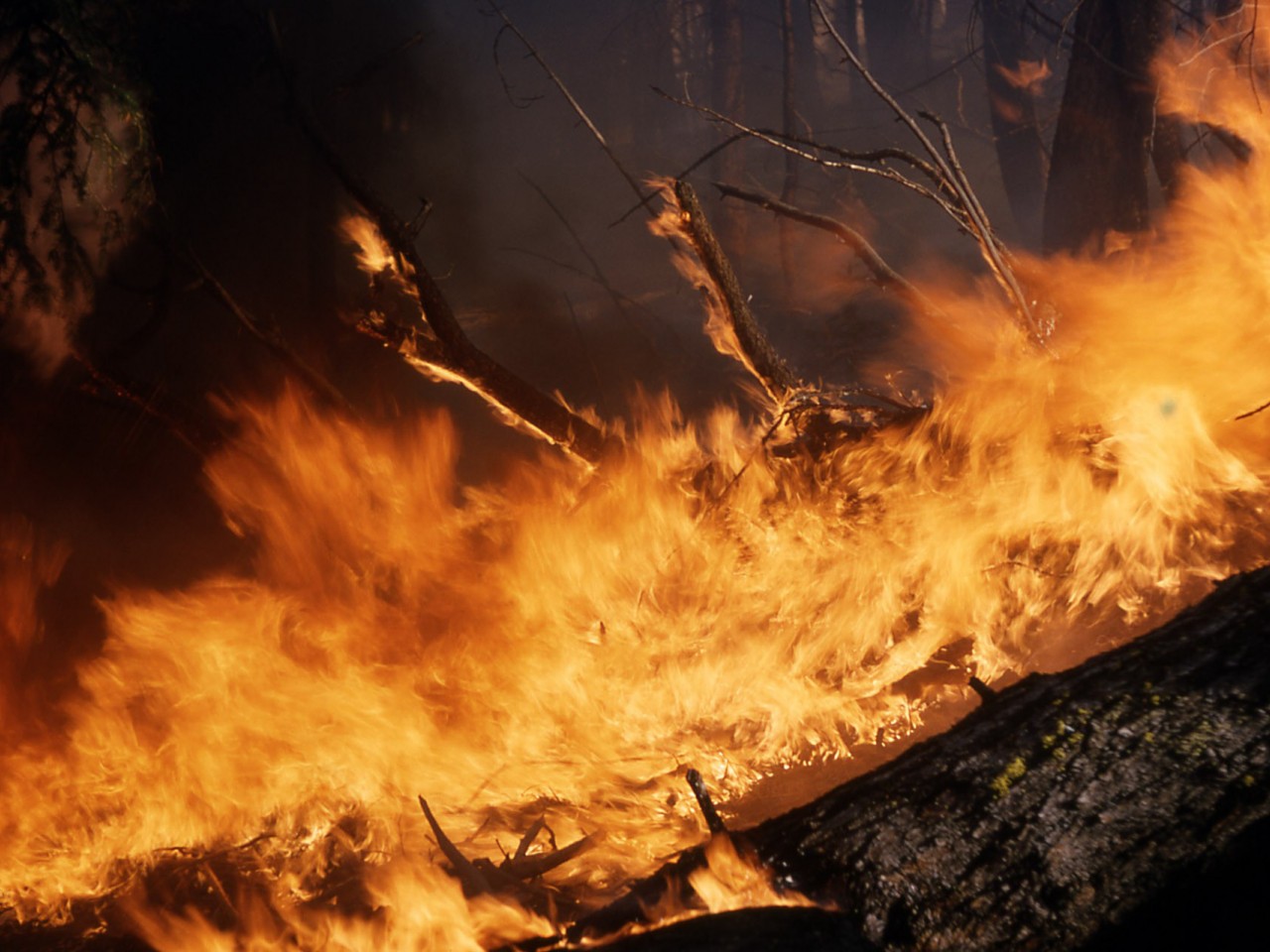 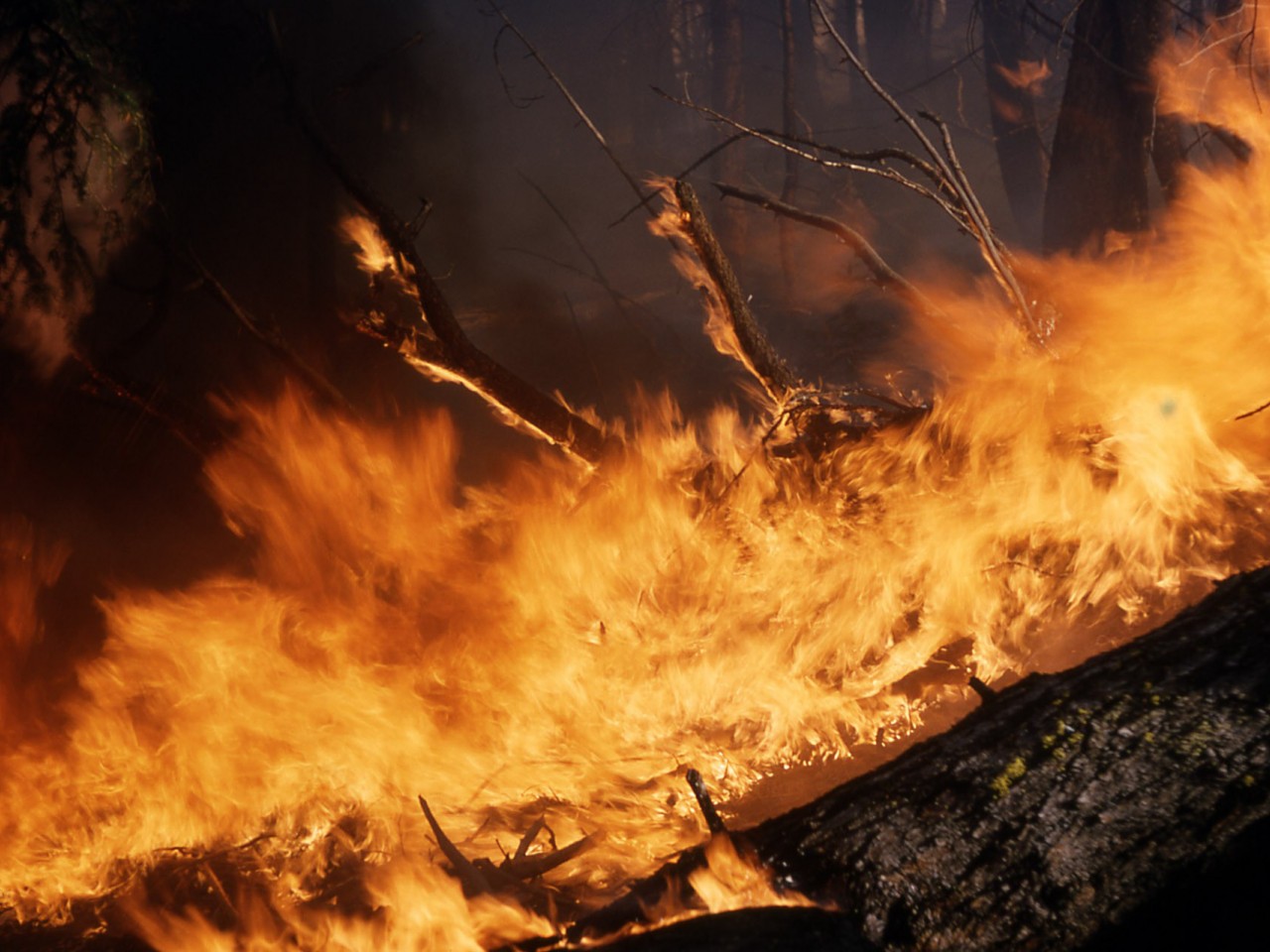 Низовой пожар
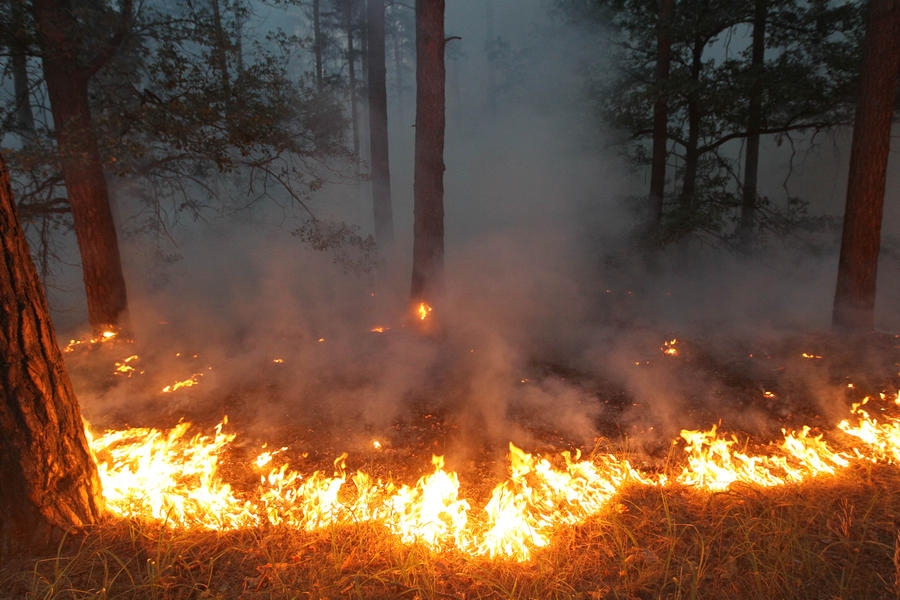 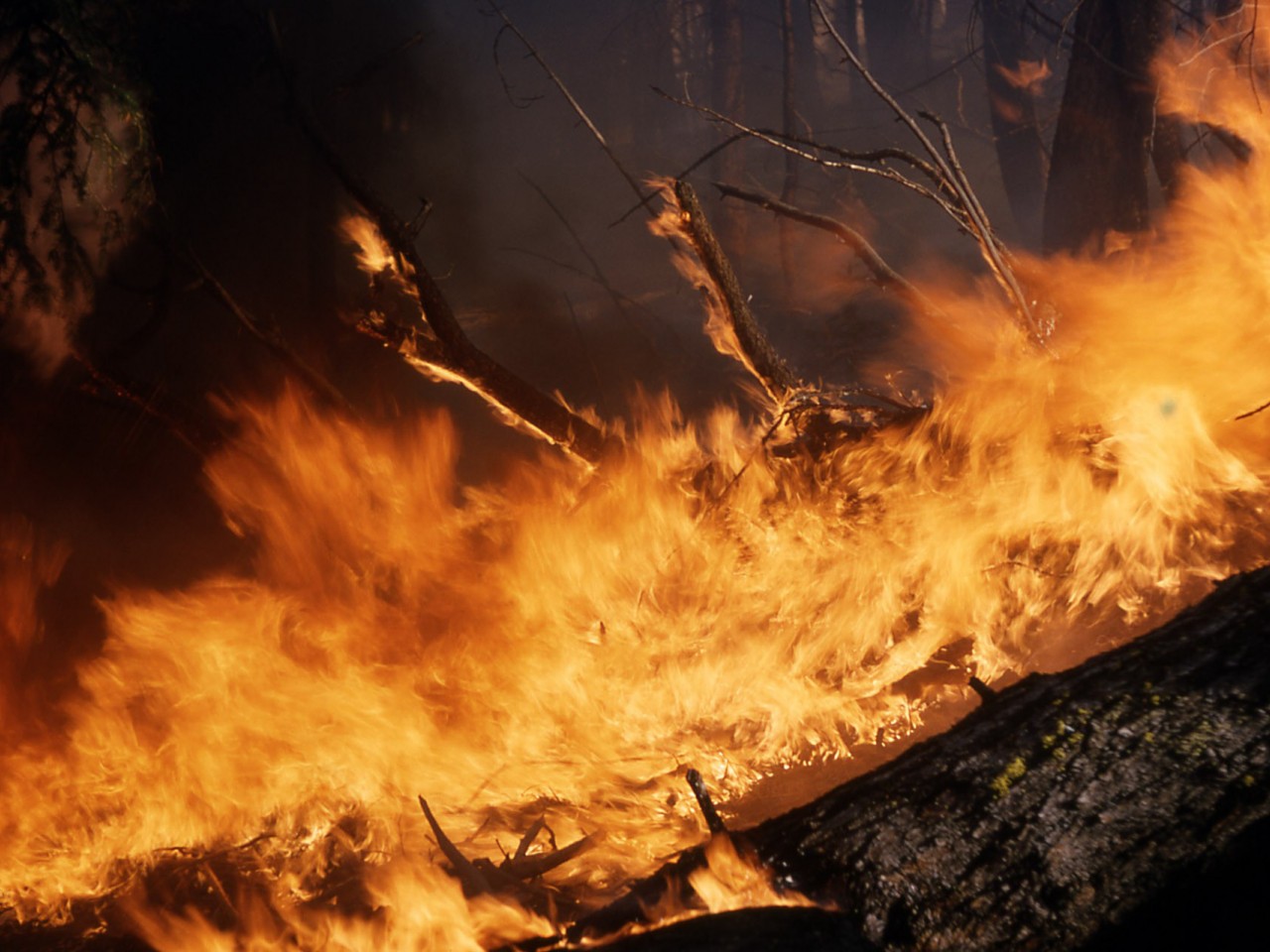 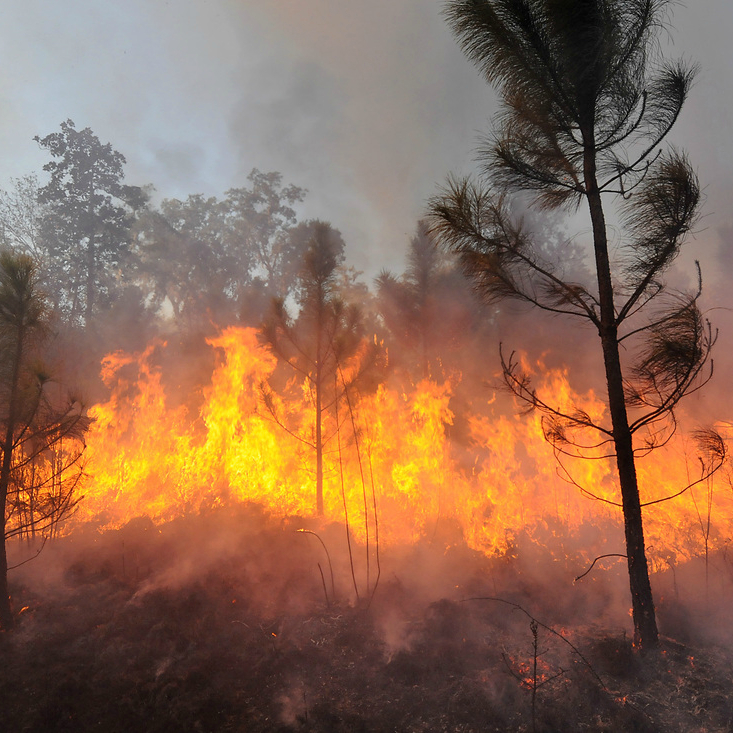 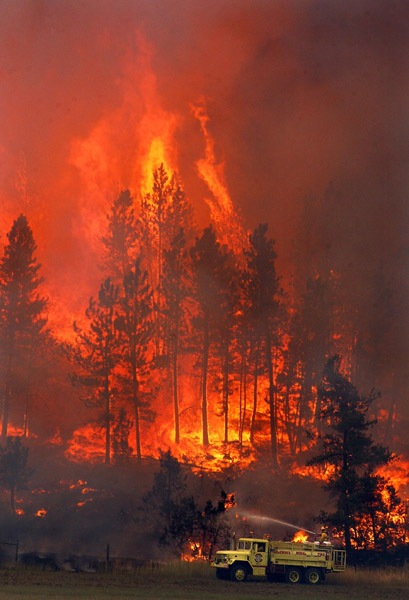 Верховой пожар
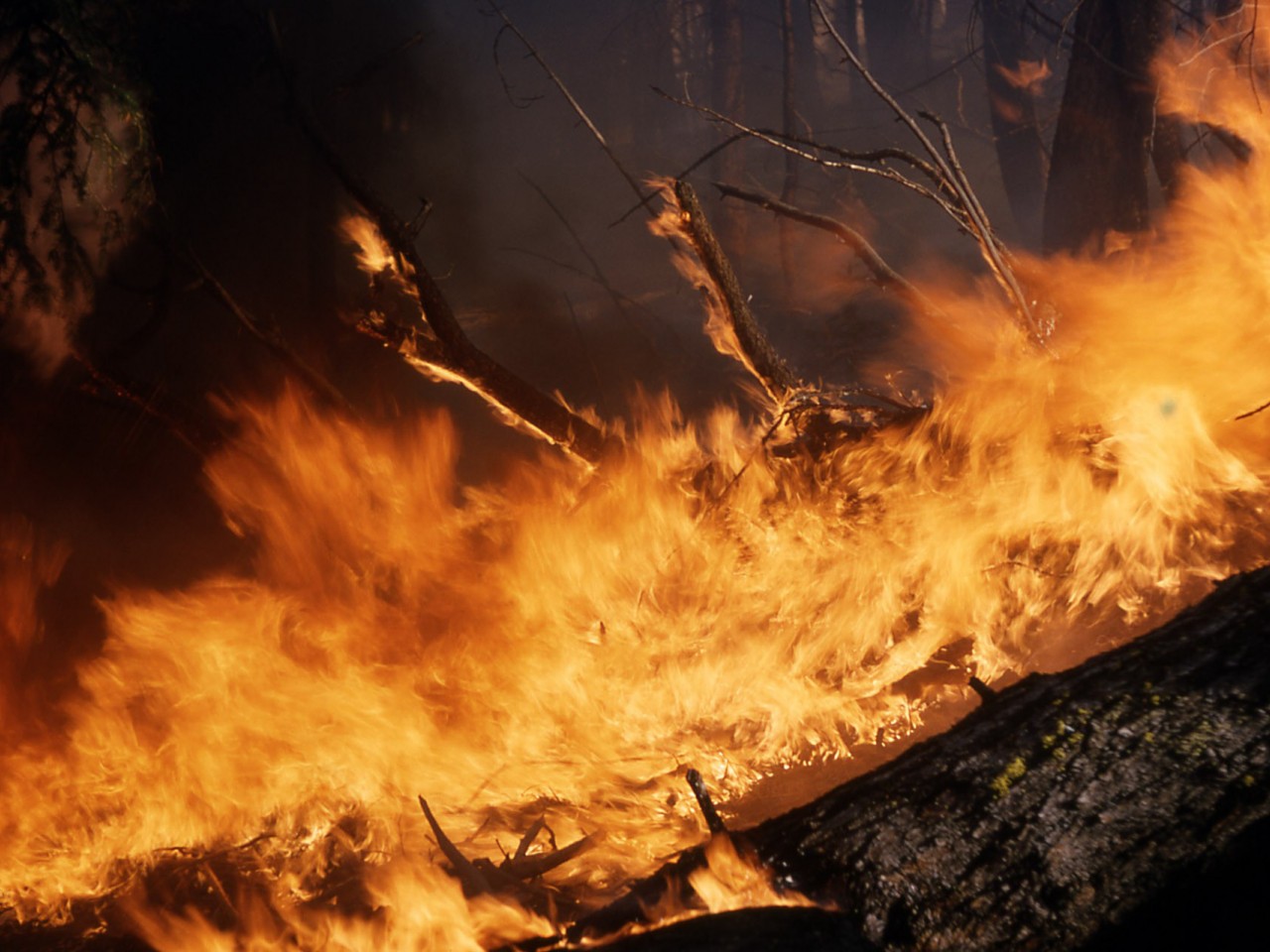 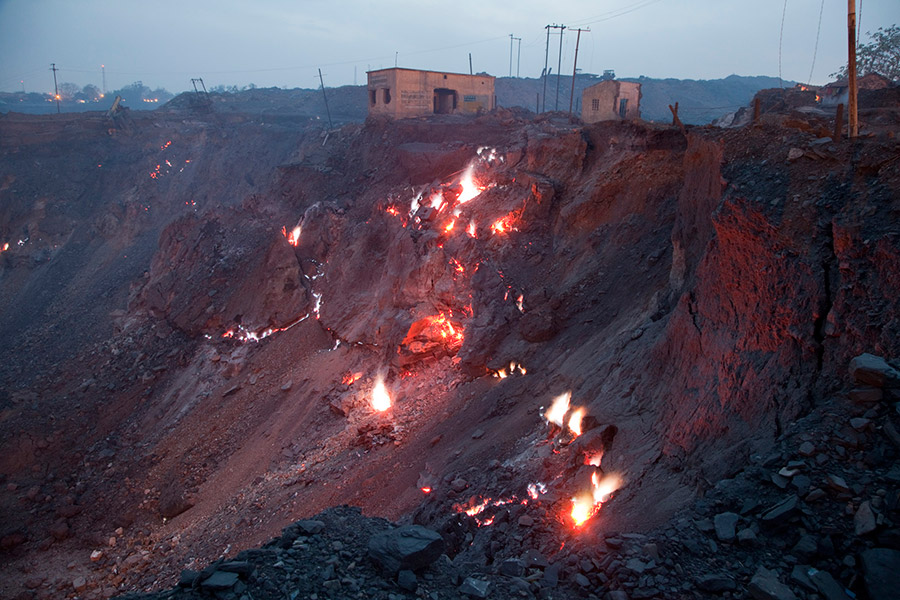 Подземный пожар
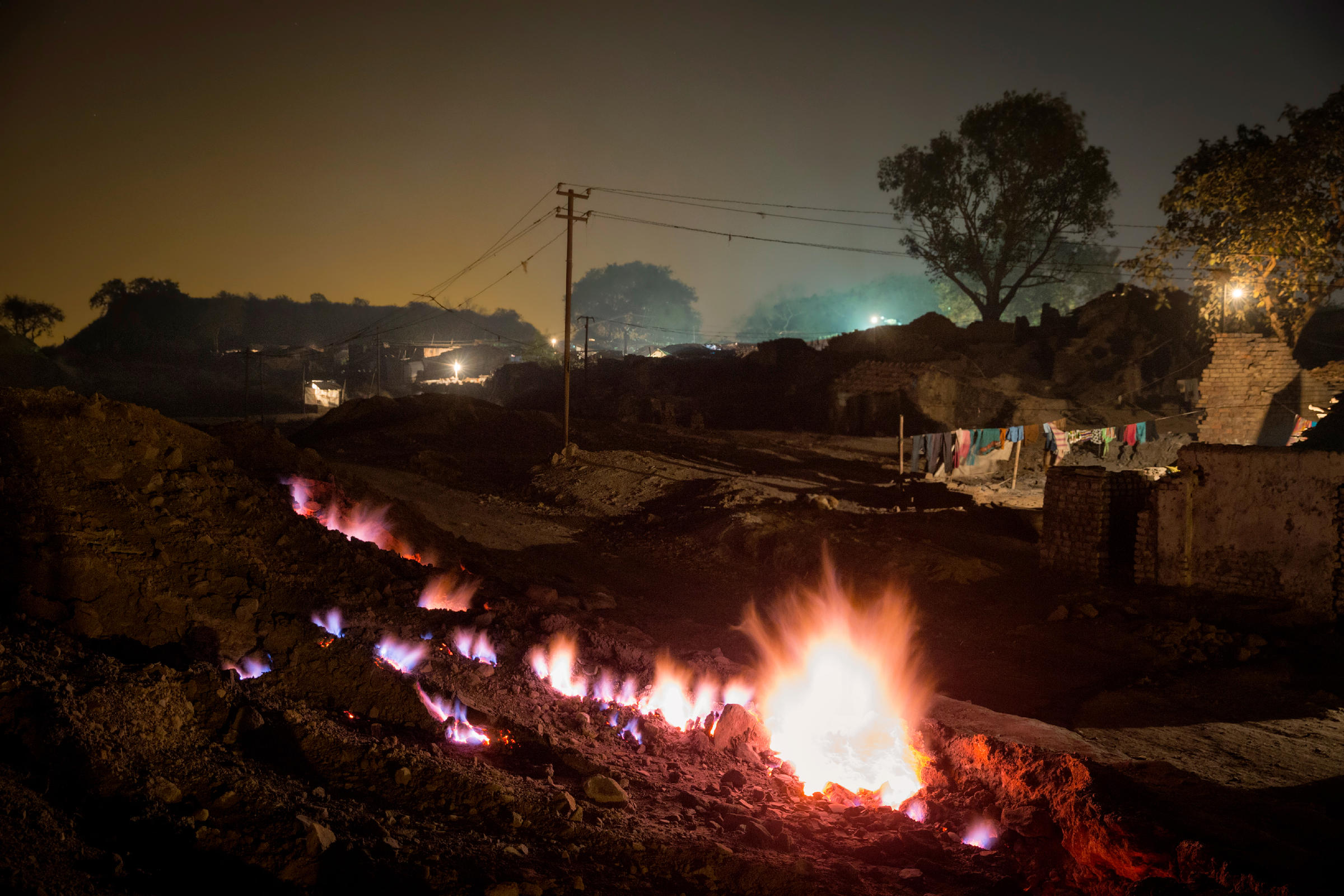 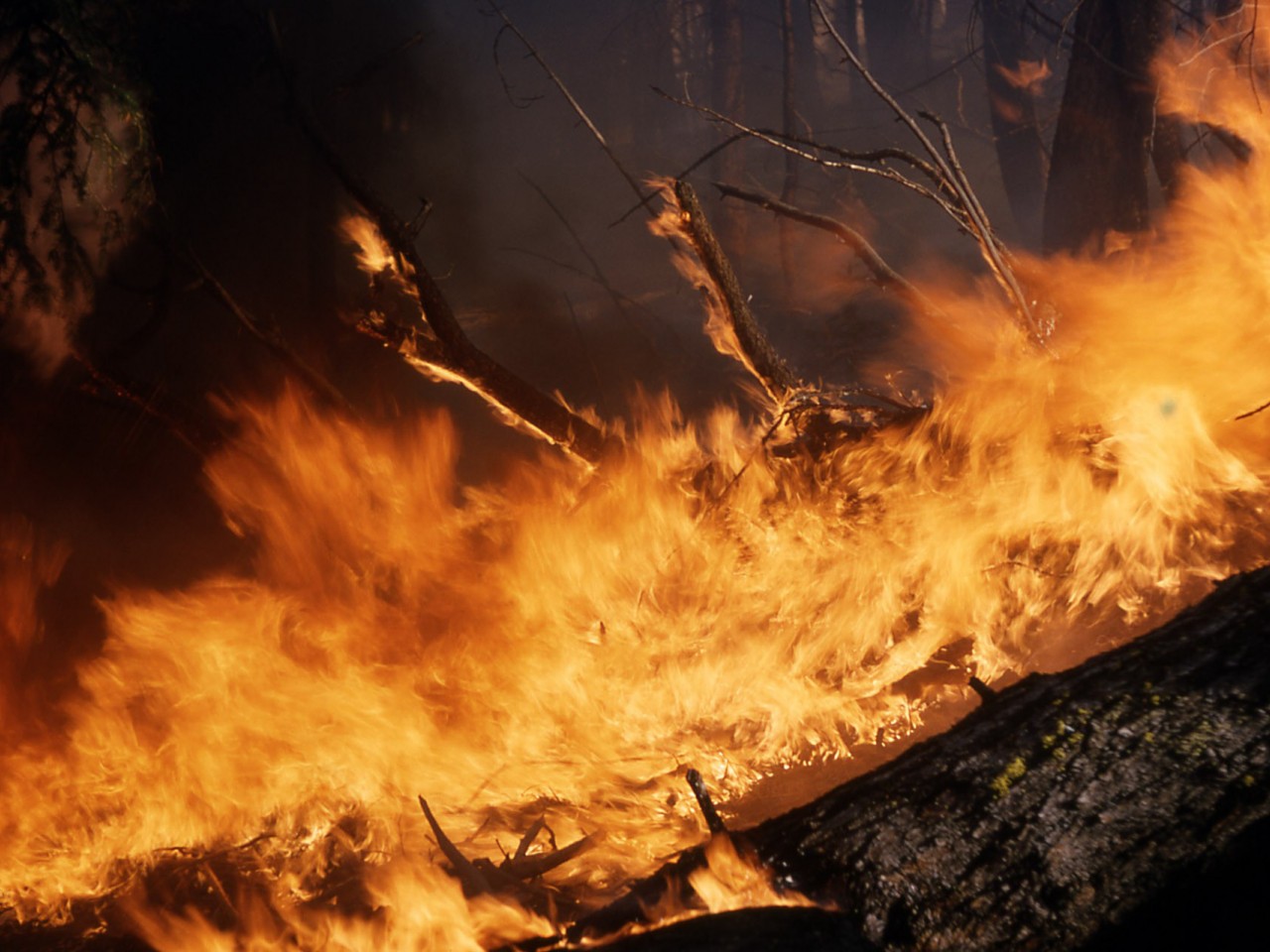 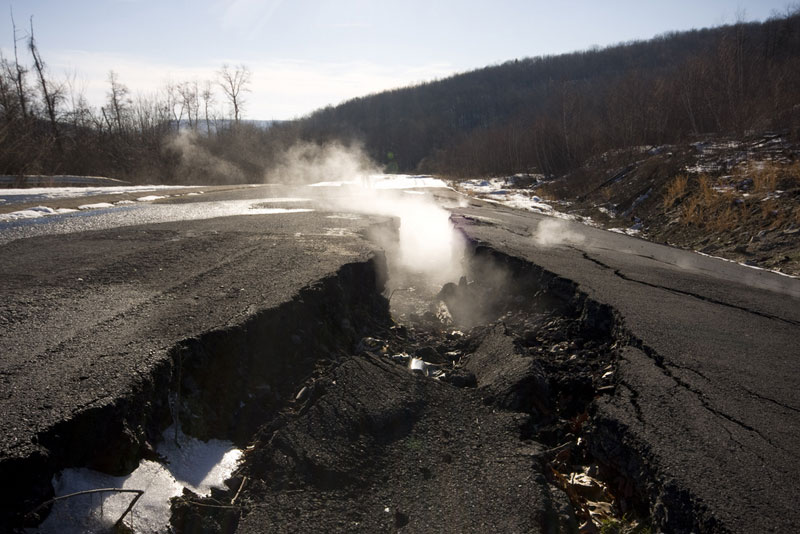 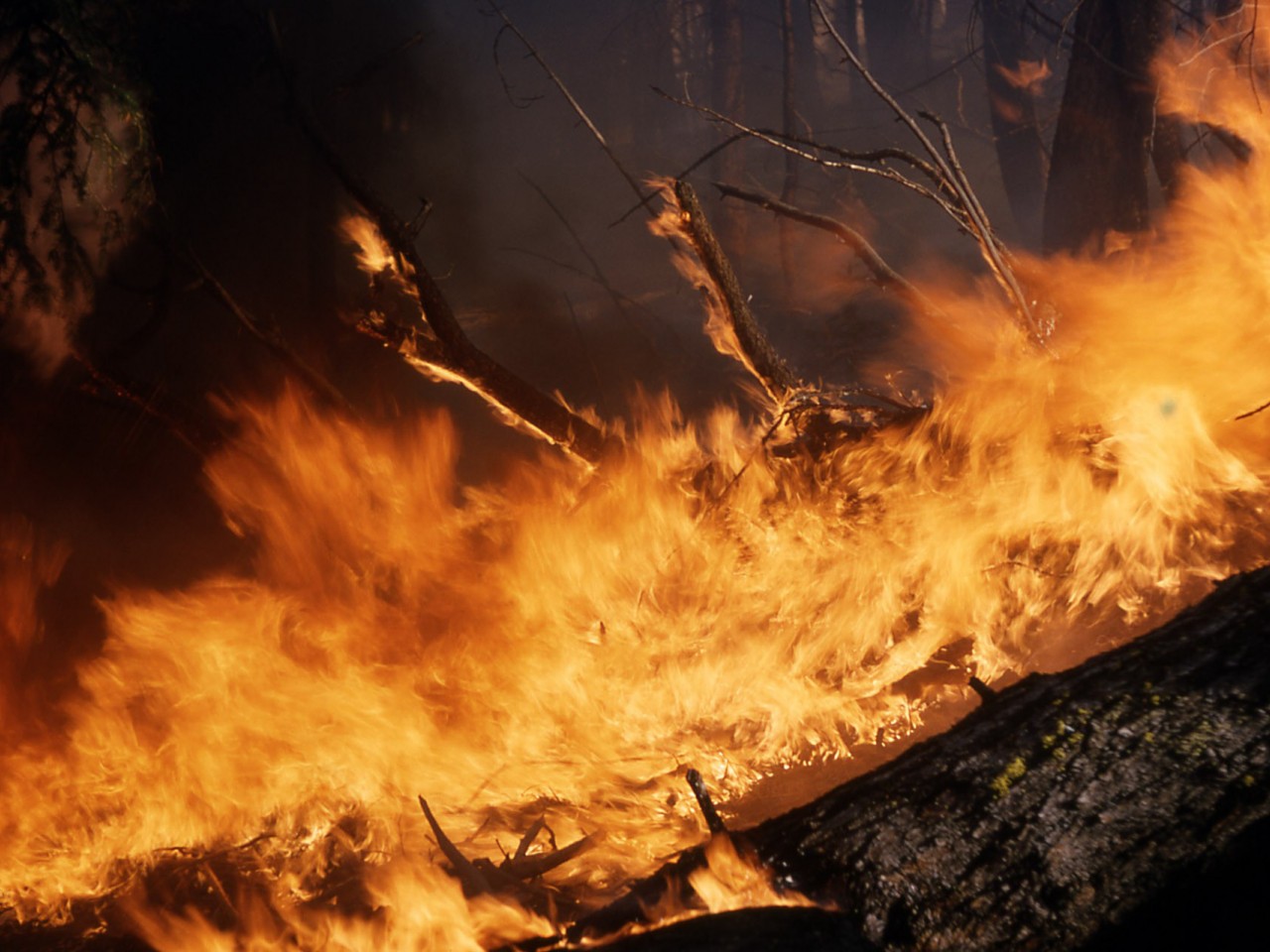 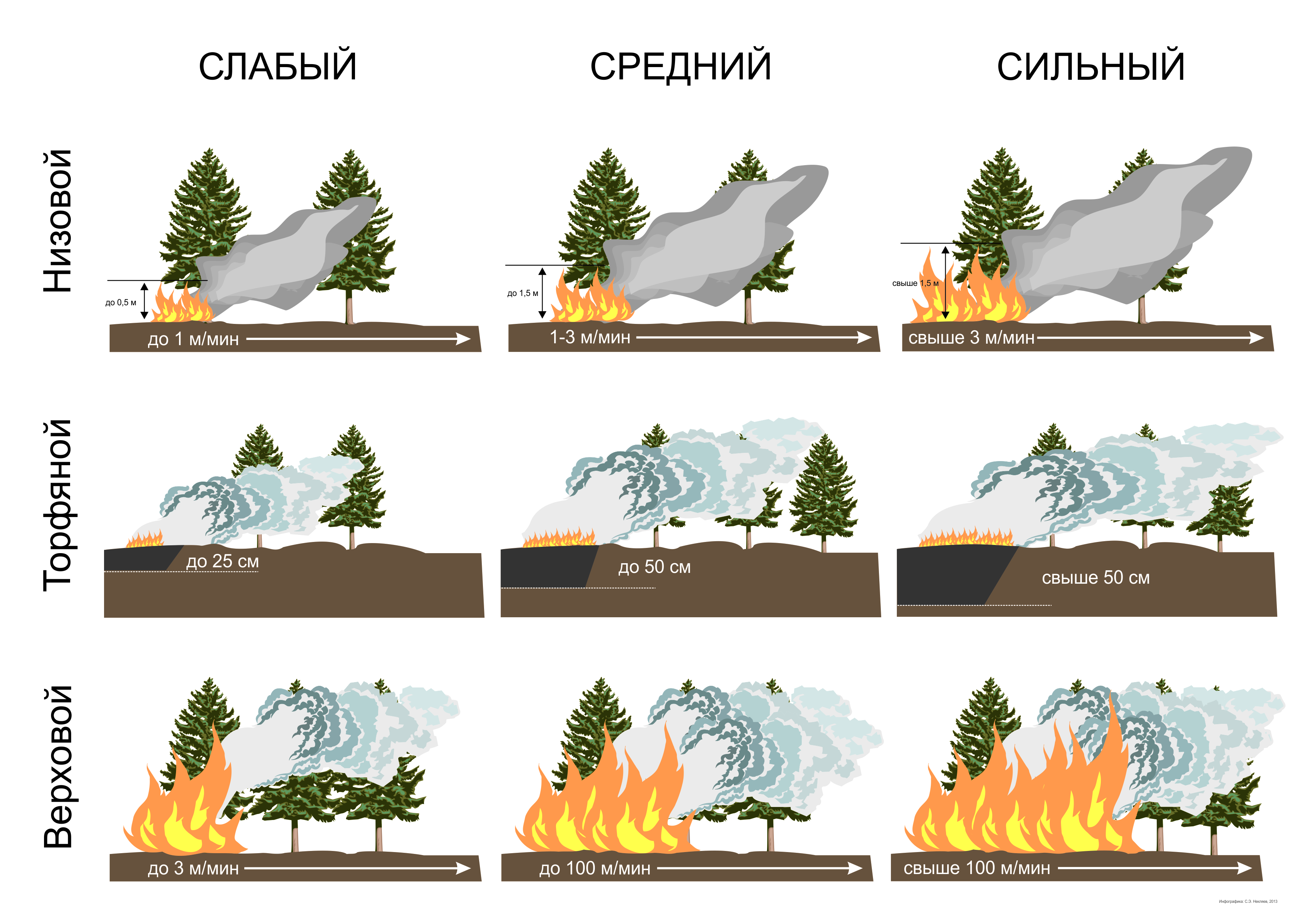 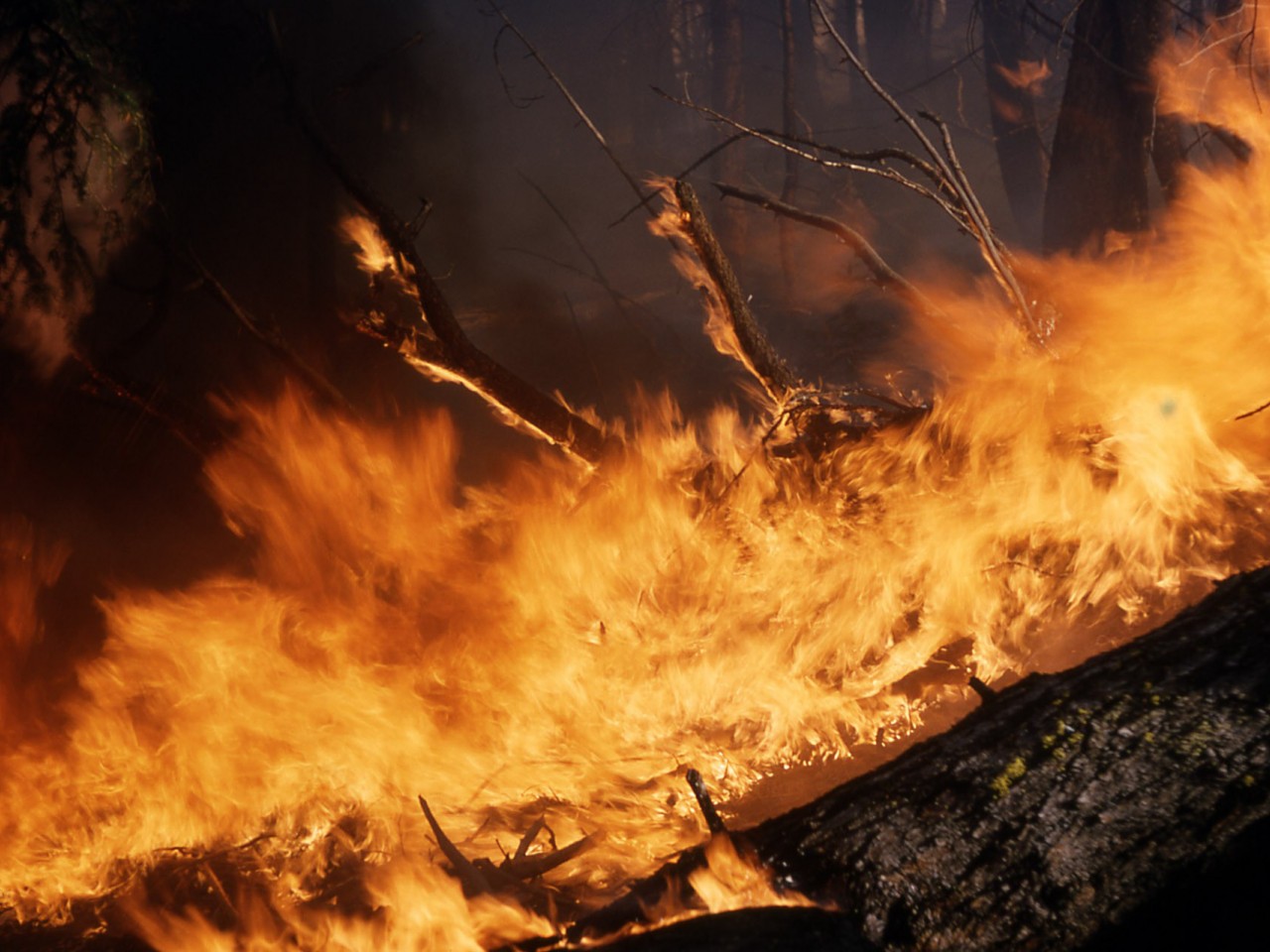 В пожароопасный сезон в лесу нельзя:
Выжигать траву под деревьями;
Разводить костры в хвойных молодняках, на торфяниках;
Пользоваться открытым огнем;
Оставлять бутылки и стеклянные осколки;
Оставлять промасляные и пропитанные бензином обтирочные материалы.
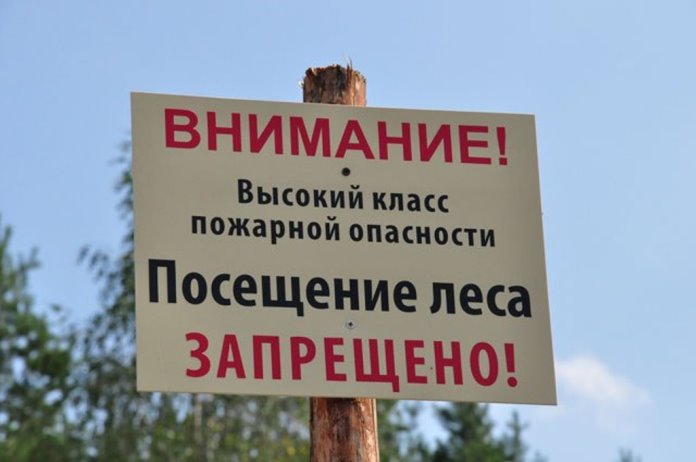 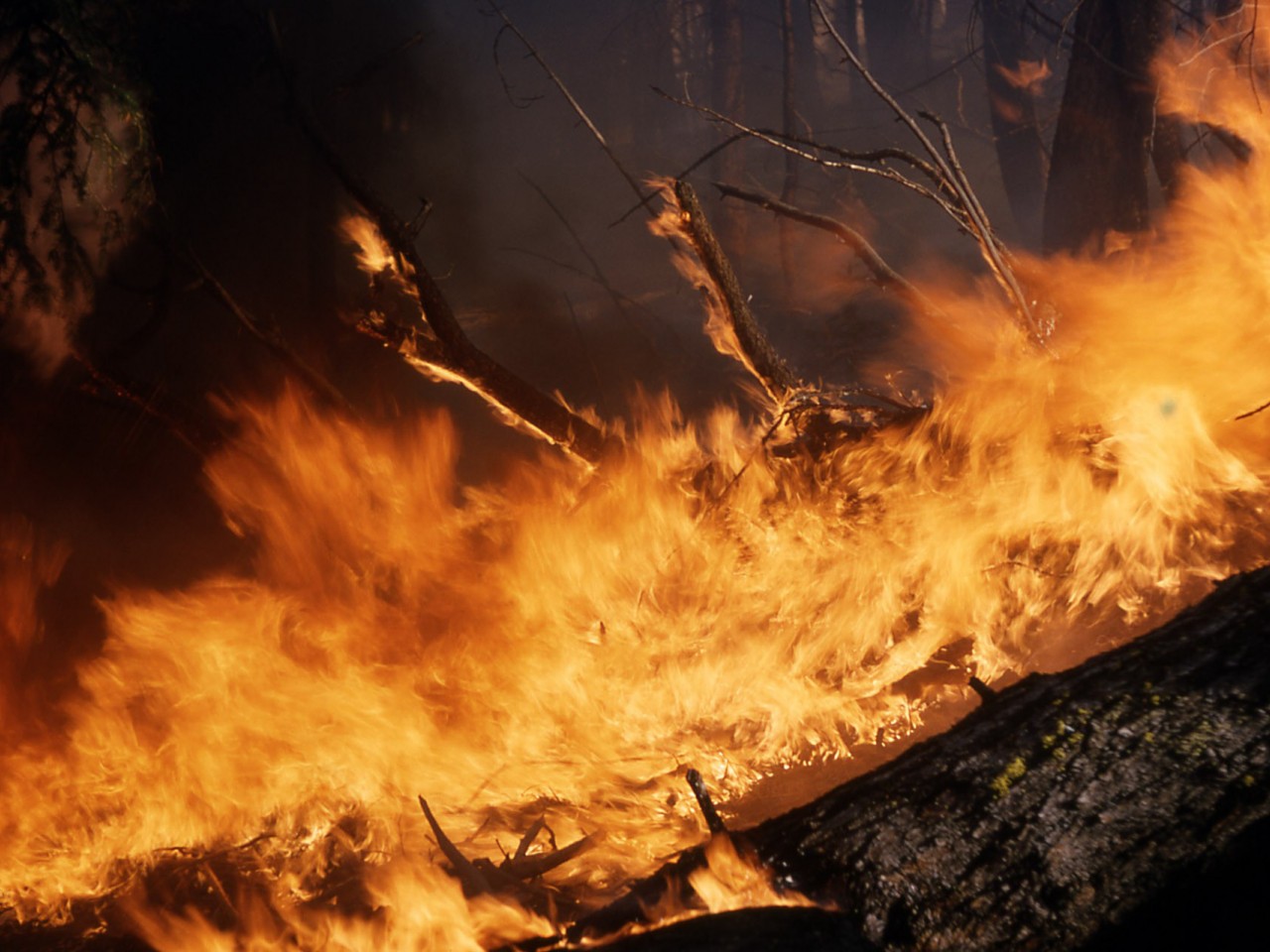 Самый эффективный способ
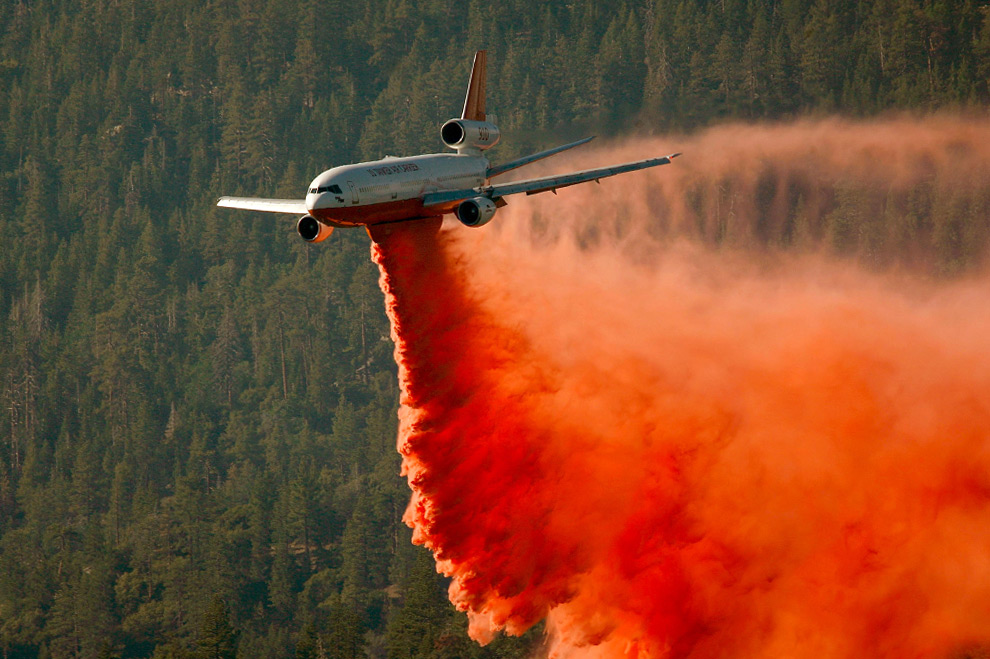 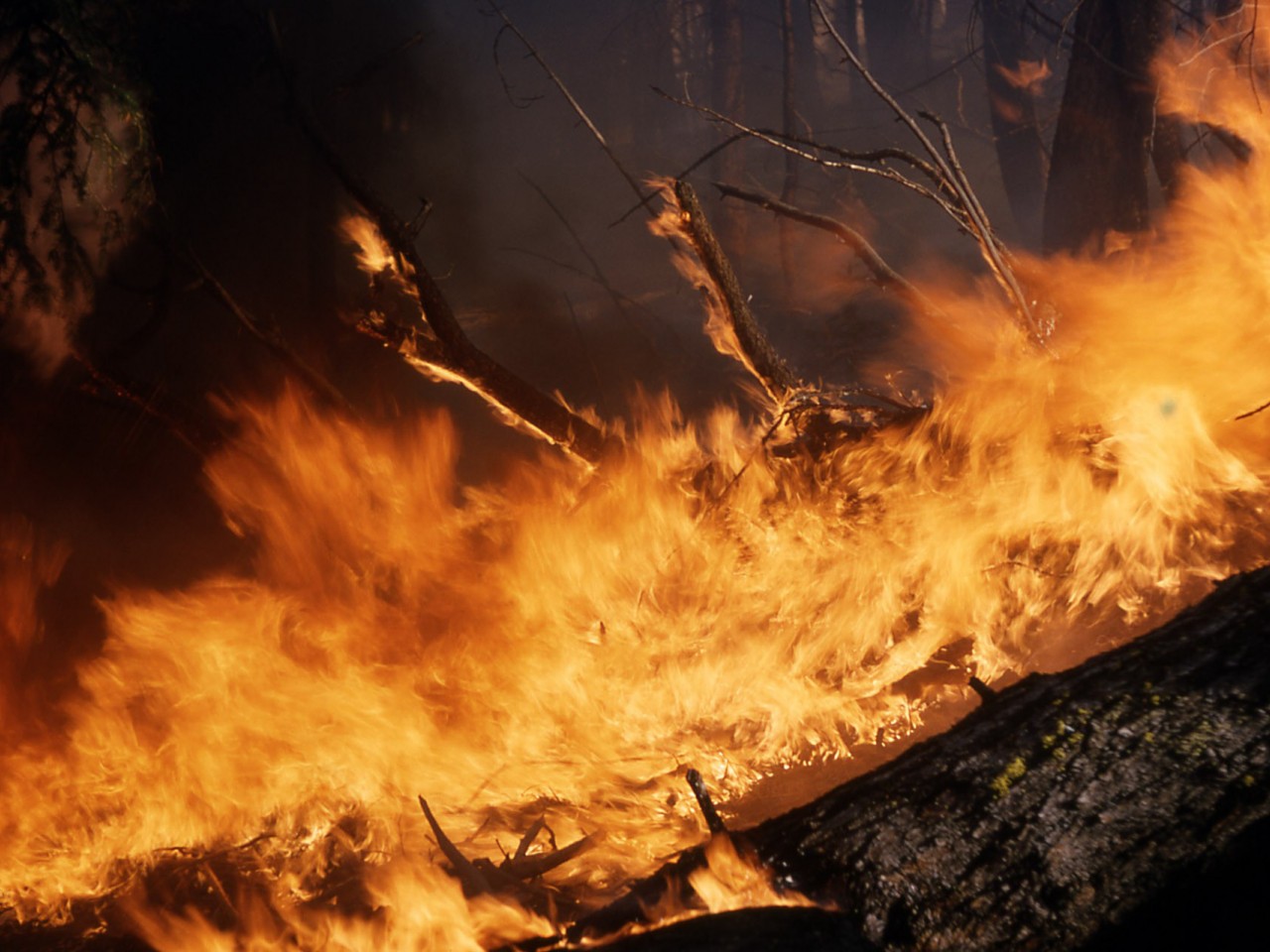 Правила безопасного поведения в зоне лесного пожара:
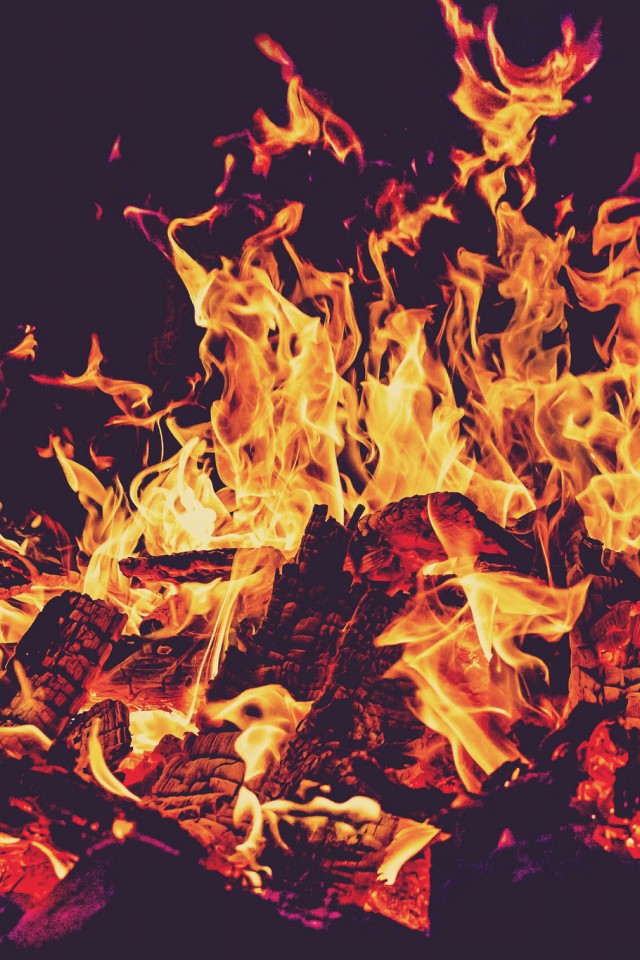 Успокоиться;
 Окунуться в ближайшем водоеме;
 Накрыть голову и верхнюю часть тела мокрой одеждой;
 Дышать через мокрый платок или смоченную одежду;
 Для преодоления нехватки кислорода ─ пригнуться к земле;
 Выбрать маршрут выхода из леса в безопасное место.
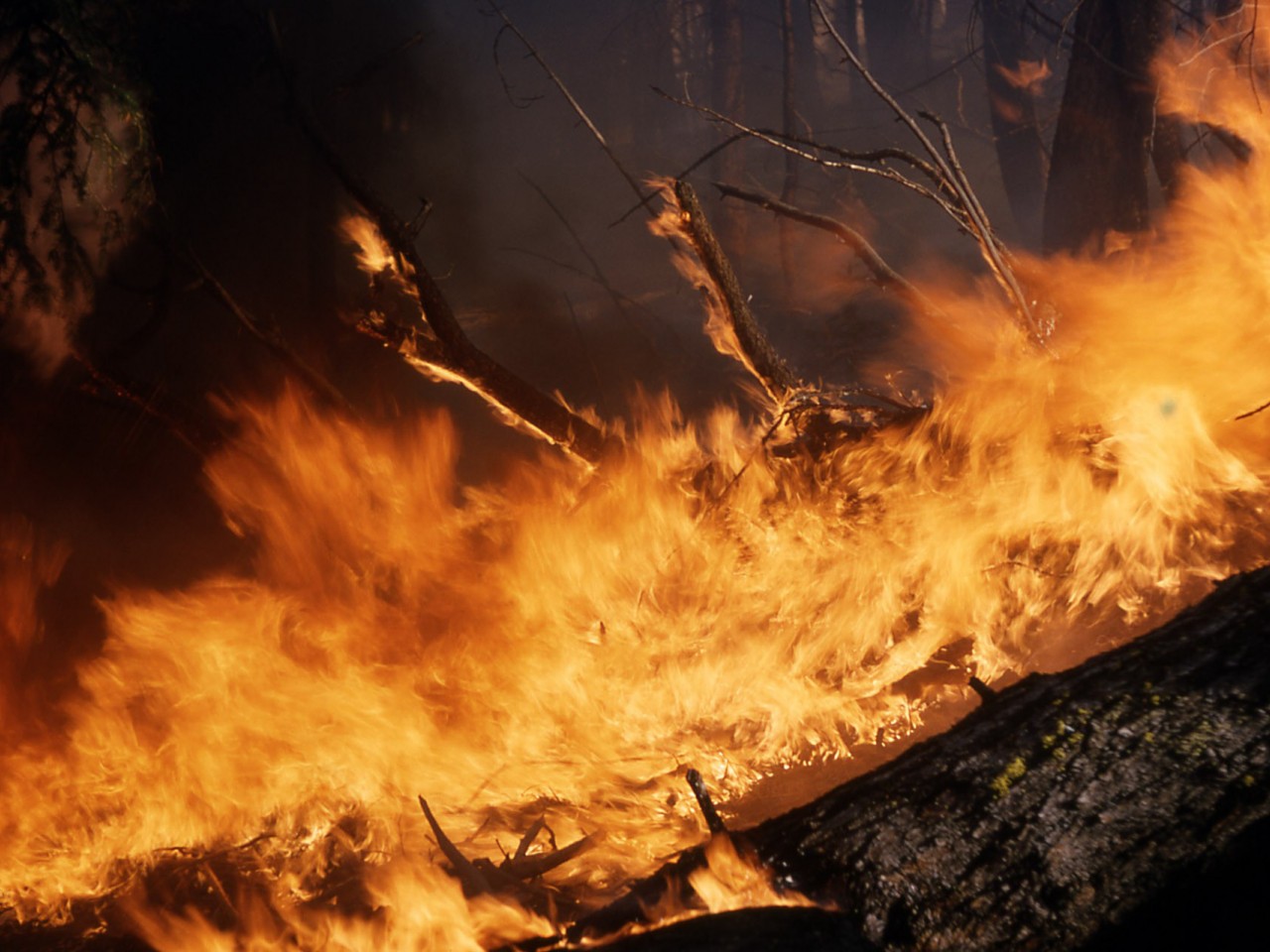 Пожарный номер:
01
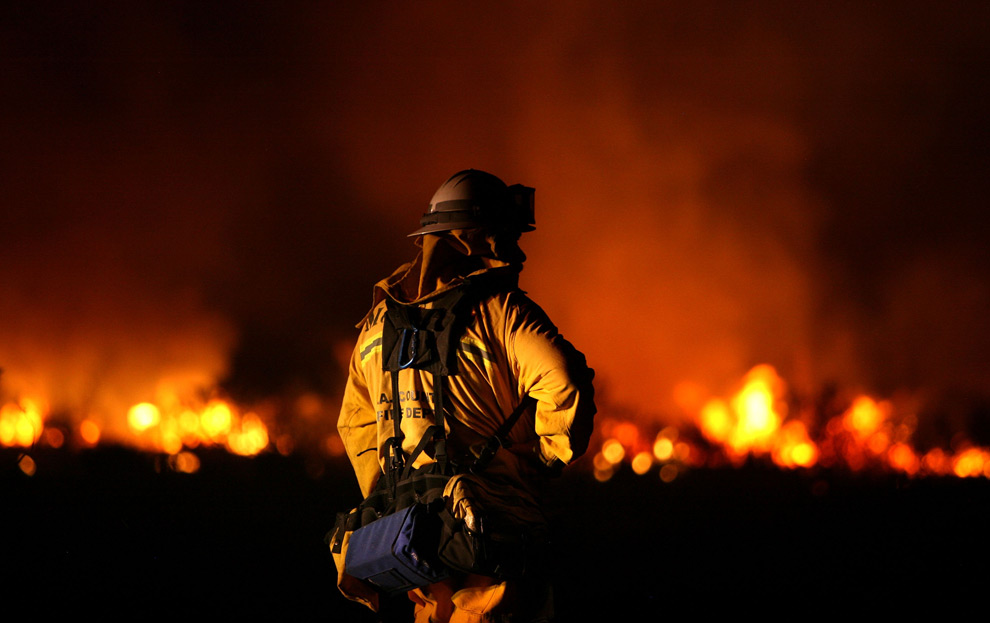